Escuela Normal de Educación Preescolar.
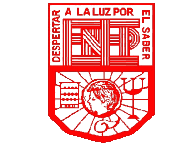 Conceptos Psicopedagógicos.

Alumna: Tania Gabriela Hinojosa Guzmán #12
Cuarto B

Profra. Oralia Gabriela Palmares




Saltillo, Coahuila a 10 de Febrero del 2015
Introducción.
A continuación se presenta el producto de un cuadro sinóptico donde se exponen los conceptos psicopedagógicos los cuales nos permiten tener una visión mas amplia al conocer las principales hermanitas de cognición con que se puede desarrollar el proceso de aprendizaje de manera mas efectiva.
Aprendizaje de representaciones
Aprendizaje de proposiciones
 Aprendizaje de conceptos.
Aprendizaje significativo
Comprende  la adquisición e nuevos significados productos del aprendizaje significativo. Las ideas son relacionadas  con lo que el alumno ya sabe.
Registro sensorial
Memoria a corto plazo
Memoria a largo plazo.
Meta memoria.
Conocimiento de nuestra memoria.
Conocimiento del objetivo
Auto observación del proceso
Autocontrol o autorregulación
Meta comprensión
Conocer hasta que punto se comprende algo
• Niveles d comprensión
• Nivel literal
•Nivel interpretativo
• Nivel aplicado.
Conceptos psicopedagógicos
Meta cognición: conocimiento que tenemos de nuestras operaciones mentales.
Meta atención
Seleccionar estímulos para concentrase en ellos, ignorando los demás.
Ideas principales.
Meta lectura 
Comprende el conjunto de conocimientos s sobre la lectura..
Conclusión.
A modo de cierre podemos considerar que el poder conocer tales herramientas nos han permitido tener mayor conocimiento sobre nuestros procesos mentales así como de los alumnos con que se trabaja. Para de tal menare poder estimular y desarrollarlas para que e que así puedan llegar a ser mas capaces y competentes logrando de tal manera facilitar su proceso de enseñanza y aprendizaje.